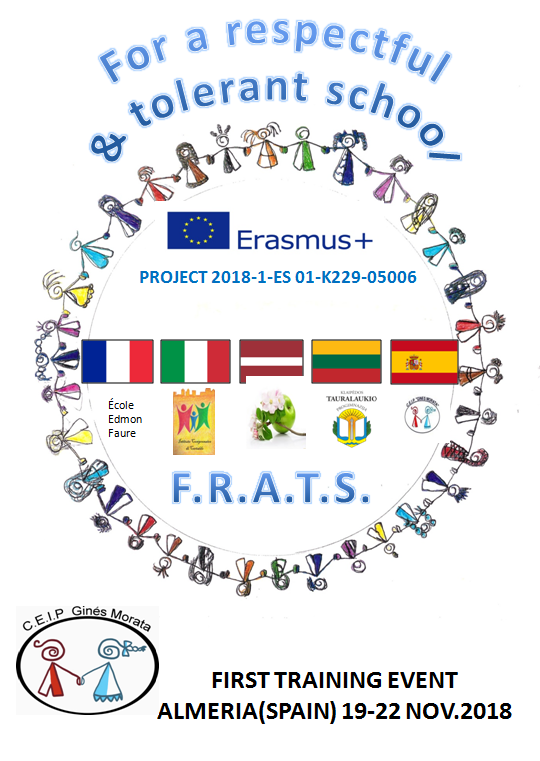 PREVENCIONDE CONDUCTAS AGRESIVAS        EN CLASE
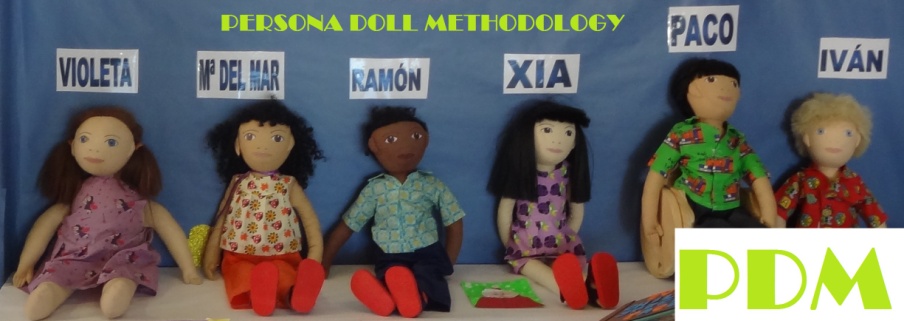 Cuentos de las muñecas
M.Mar Jurado
¿Qué hacen estos niños?¿Cómo se sienten? ¡Arriba tu carita !
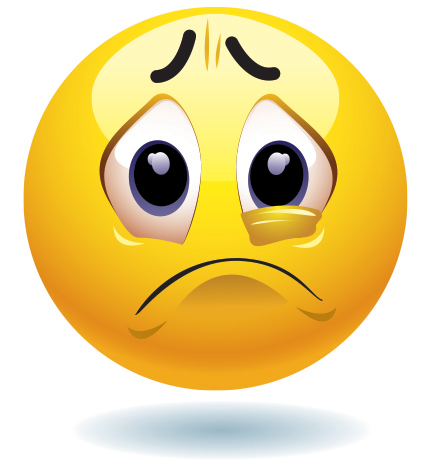 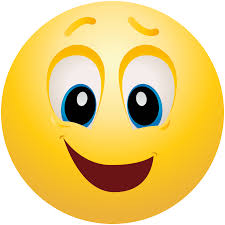 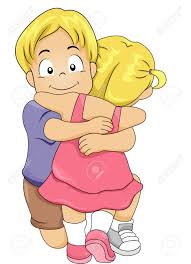 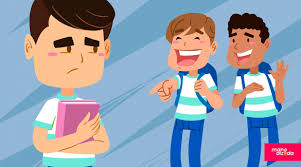 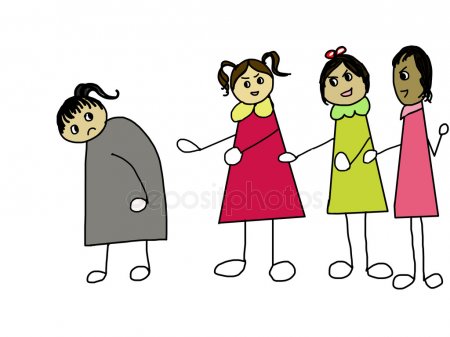 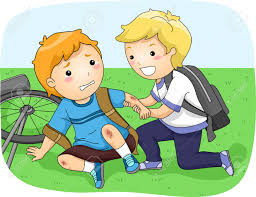 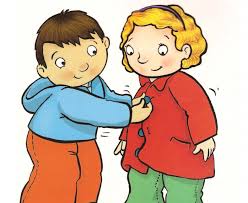 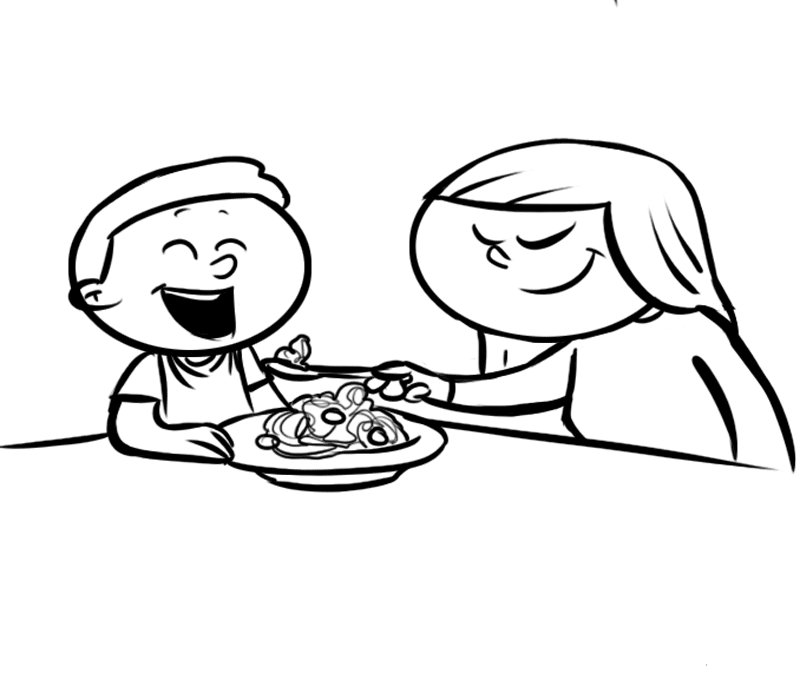 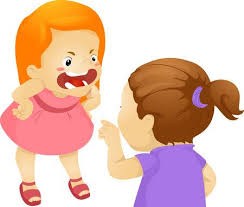 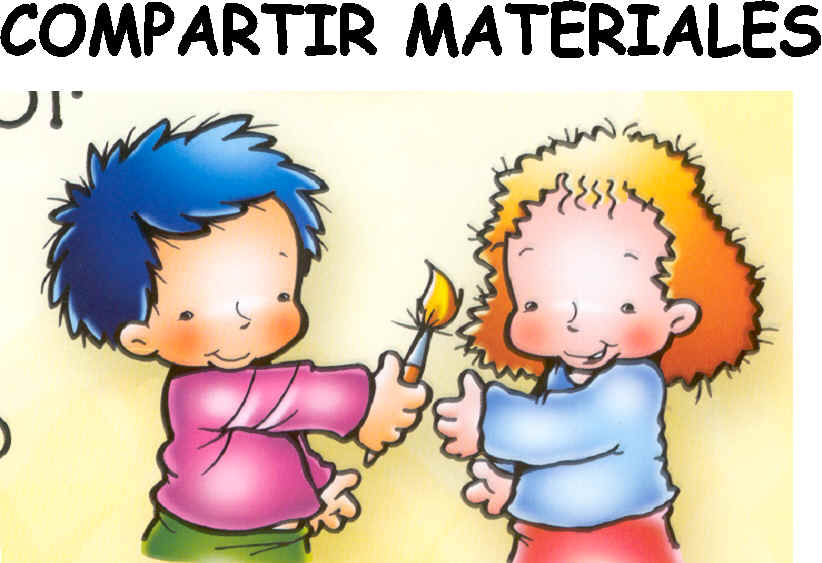 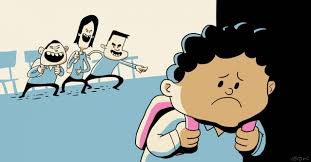 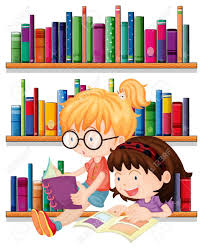 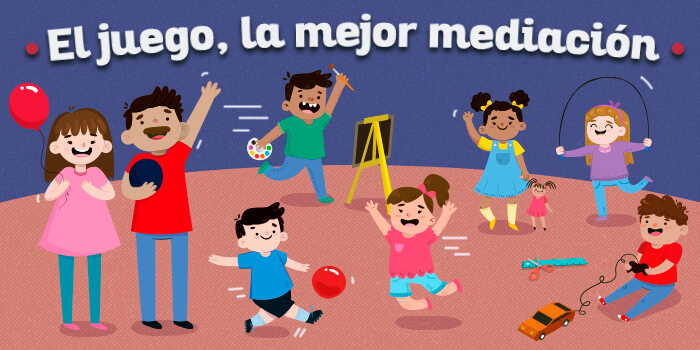 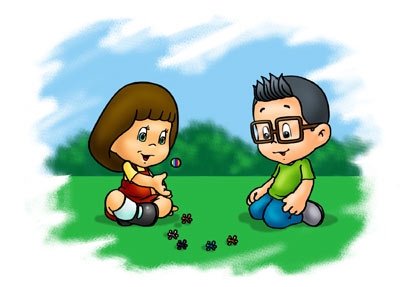 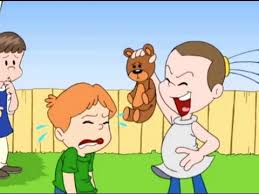 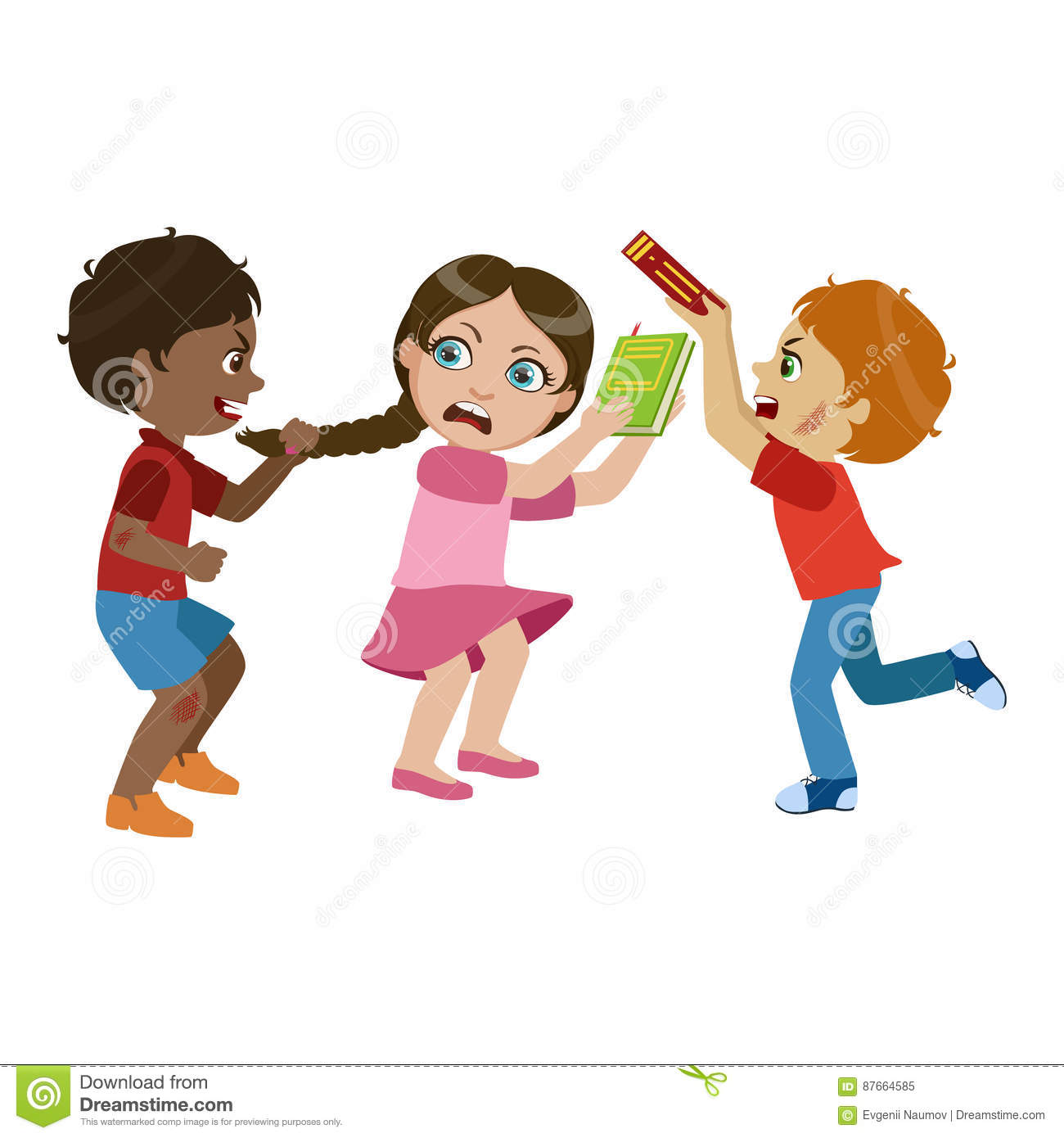 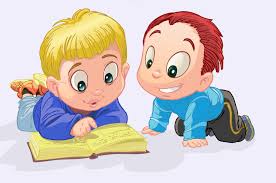 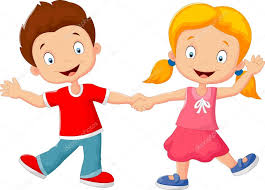 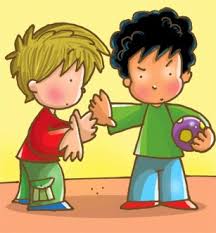 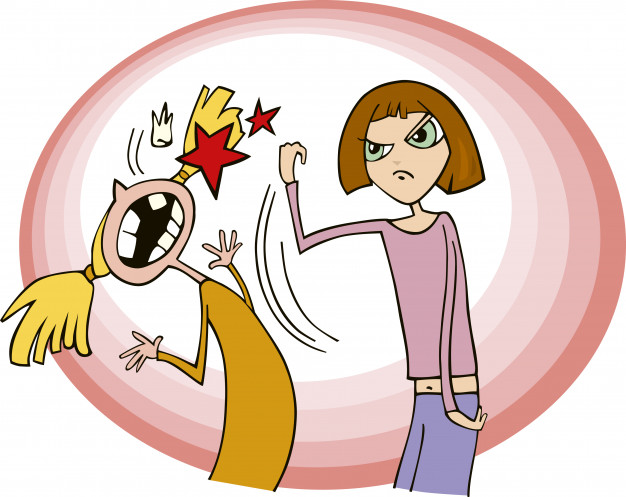 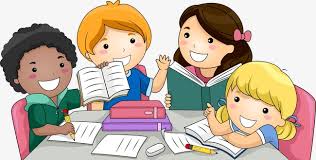 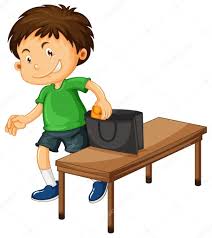 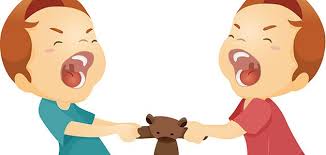 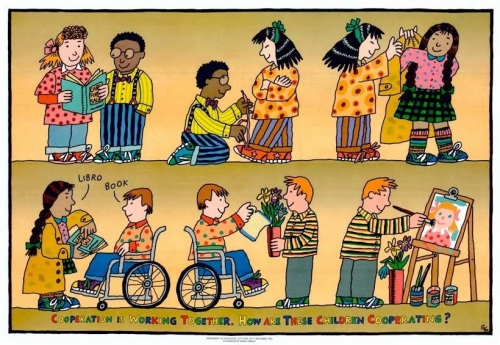